Oral Traditions and Modern Storytelling with the First People of Canada
From Traditional to Contemporary
“Through my language I understand- I am being spoken to, I’m not the one speaking. The words are coming from any tongues and mouths of Okanagan people and the land around them. I am a listener to the language’s stories, and when my words form, I am merely retelling the same stories in different patterns.” Jeannette Armstrong, pg. 208. 
Both educator and protector, Jeannette Armstrong is a professor of Indigenous Studies and a Canada Research Chair in Indigenous Philosophy
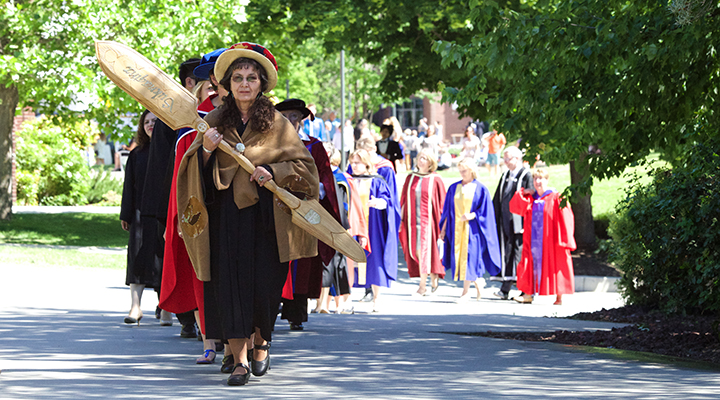 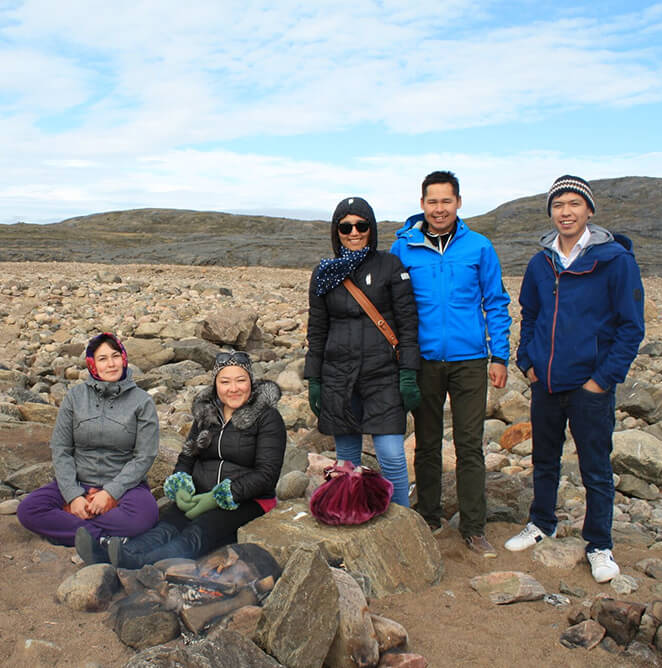 First Nations, Inuit, and Metis cultures have long passed on knowledge from generation to generation through oral traditions, including storytelling. Storytelling is a traditional method used to teach about cultural beliefs, values, customs, rituals, history, practices, relationships, and ways of life. First Nations storytelling is a foundation for holistic learning, relationship building, and experiential learning.
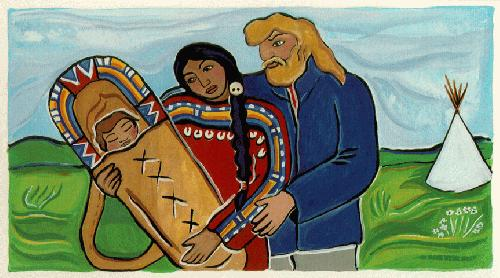 Stories
☉ Stories can vary from the sacred to the historical. ☉ Some focus on social, political, and cultural ways. ☉ Some are entertaining, even humorous. ☉ Some tell of personal, family, community or an entire nation’s experiences.
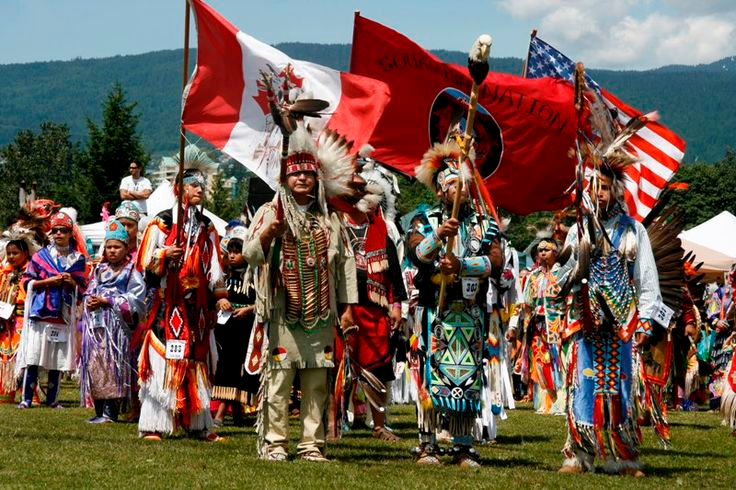 Some are “owned” by certain clans or families and can only be told by a member of that group. ☉ Others can be told by anyone who knows them and cares for them. ☉ Stories reflect the perceptions, relationships, beliefs and attitudes of a particular people.
Expand your concept of “story”
Move away from concept of story as fiction
Move away from the concept that a written story is inherently superior to or more valid than an oral one
Oral Traditions Are:
Cultural Transmission
First People’s Stories can be unique because of
Traditional Stories
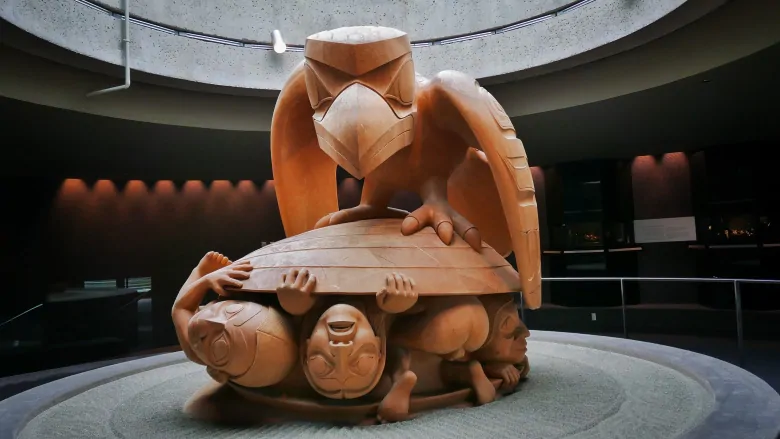 Creation Story- The Raven and the First Men
Haida Creation Story
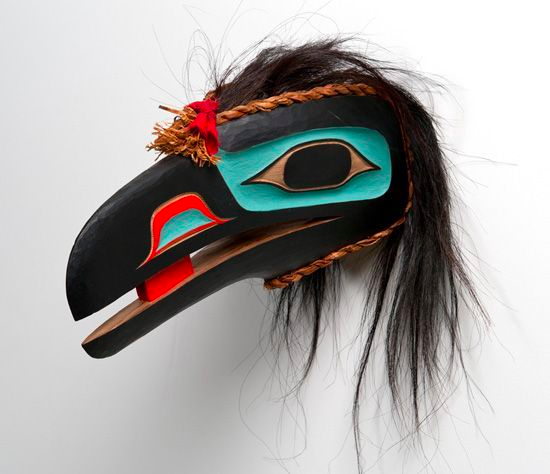 Beau Dick: The Raven and the Rock
The Hummingbird and the Great Fire- Haida
the Hummingbird and the Great Fire- Haida
What are some common elements in these stories?
How are these stories unique in terms of voice, narrative structure, subject matter, symbolism, use of language?
Contemporary Stories
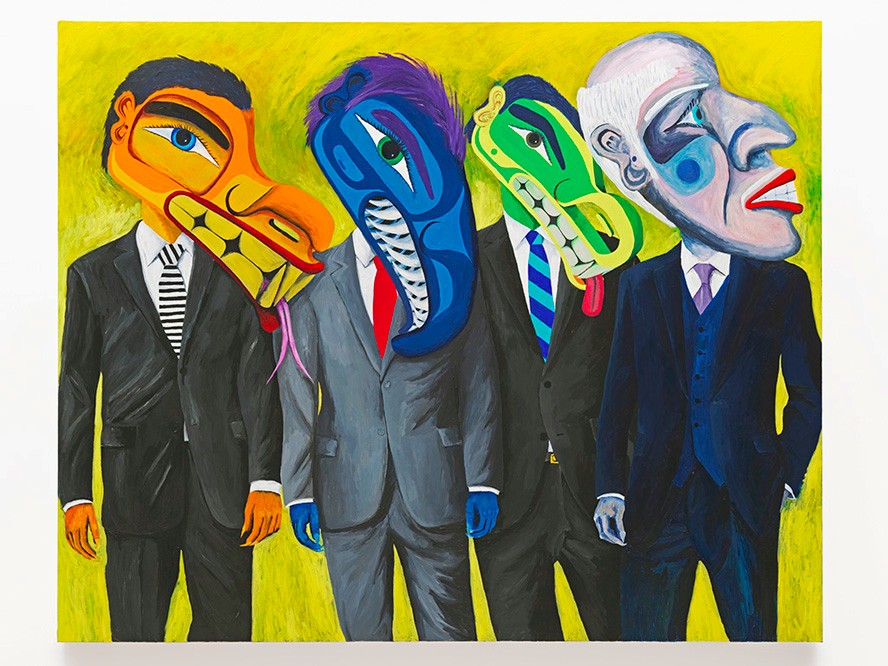 Contemporary Story Telling
Storytelling and First Nation’s  culture is not frozen in time…
http://momus.ca/first-nations-art-and-the-matter-of-its-politics/
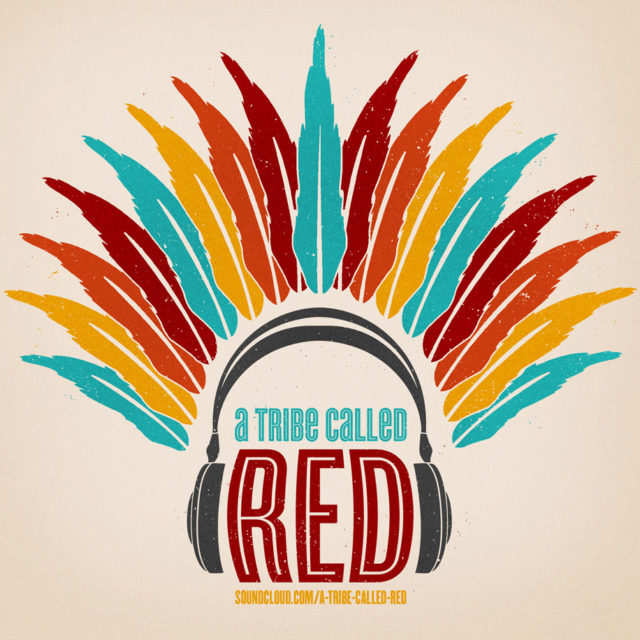 Tribe Called Red
Stadium PowWow

What stereotypes are confirmed OR denied based on this video?
What is the setting(s) of this video?
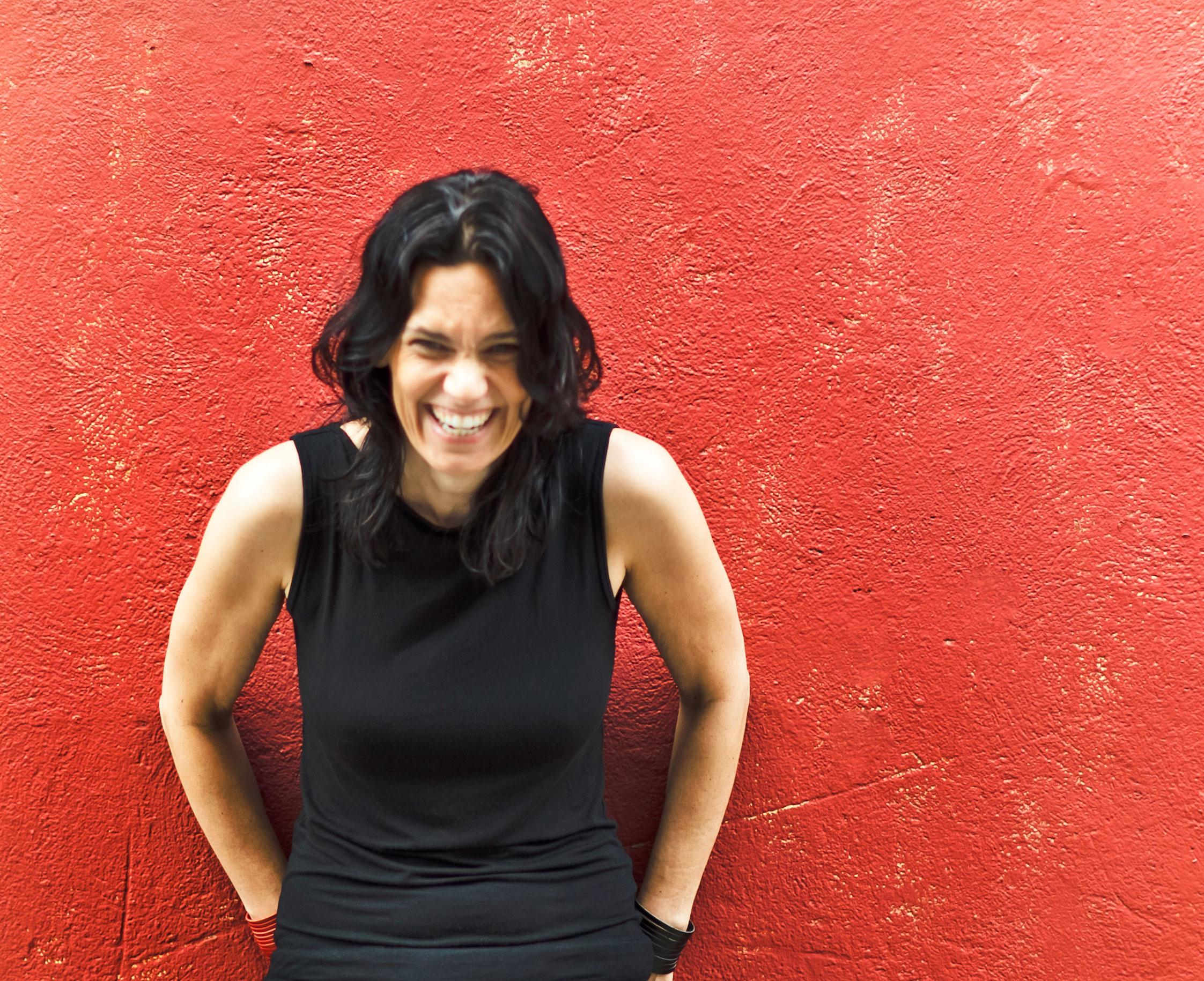 “I am graffiti”
By Leanne Simpson 
Poetry in Voice
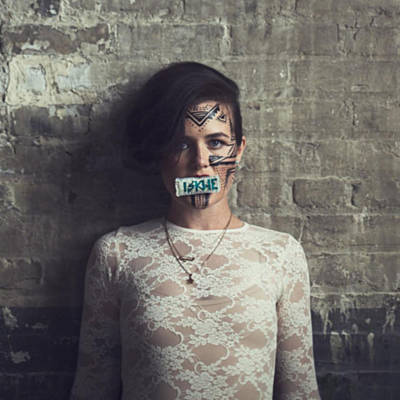 Nobody Knowsby iskwe
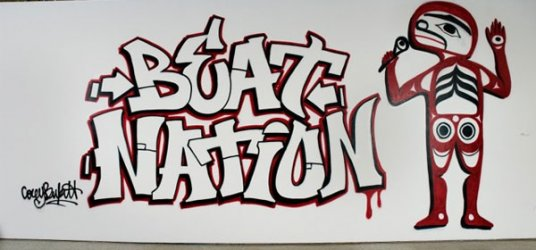 Beat Nation: Hip Hop Indigeous Culture